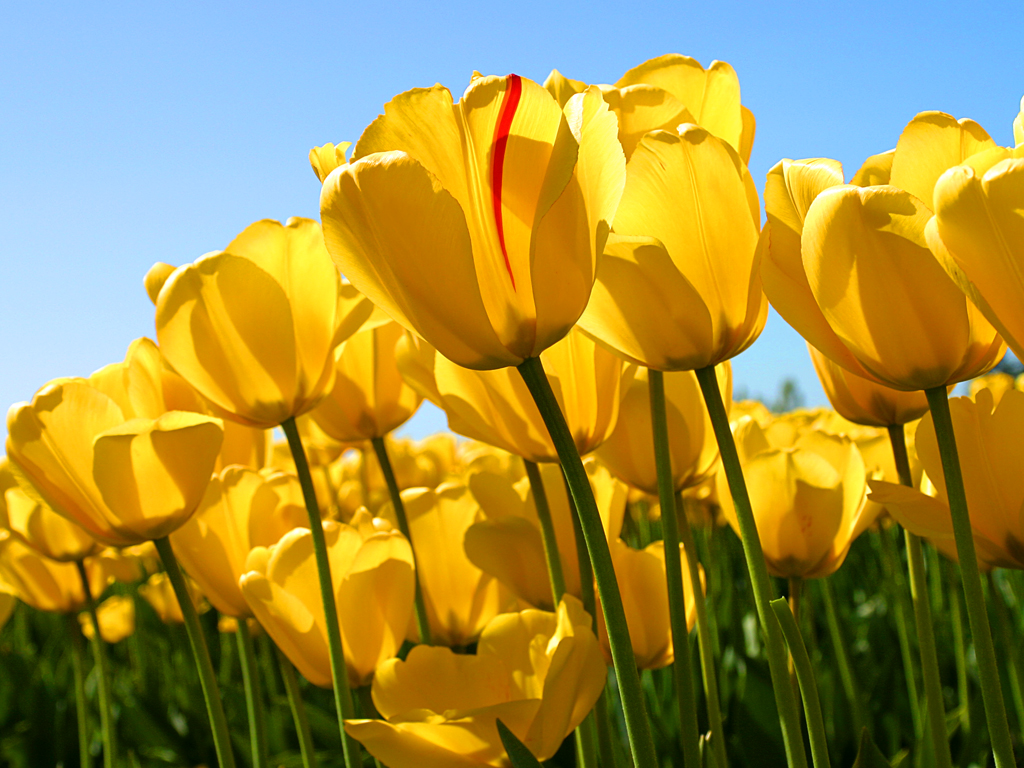 স্বাগতম
পরিচিতি
শিপন রুদ্র পাল
      সহকারি শিক্ষক (গণিত) 
  বলদি আদর্শ বহুমুখী উচ্চ বিদ্যালয়
        দক্ষিন সুরমা,সিলেট।
      মোবাঃ০১৭২৩৬৪৭২৩৭
Email:paulshipon87@gmail.com
সাধারণ গণিত 
নবম শ্রেণি 
২য় অধ্যায়ঃফাংশন  
সময়ঃ ৪০ মিনিট
এসো ছবি দেখি------------
আজকের আলোচনার বিষয়---------
ফাংশন
শিখনফল
এ-পাঠ শেষে শিক্ষার্থী-------

ফাংশন কি তা বলতে পারবে।
ফাংশন নির্ণয় করতে পারবে।
ডোমন ও রেঞ্জ ব্যাখ্যা করতে পারবে।
ফাংশন
ফাংশন
গণিতের ভাষায় প্রাথমিকভাবে আঁকা যায়,
ফাংশন f
f(x)
x
একইভাবে,
ফাংশন f
f(a)
a
একক কাজ
ফাংশন কি?
ফাংশন
ধরি, f(x) = 2x + 1
ফাংশন f
2x + 1
f(x)
x
জিনিস
মেশিনে প্রসেসিং
পরিবর্তিত জিনিস
বা “ইমেজ”
ফাংশন
ধরি, f(x) = 2x + 1
ফাংশন f
2x + 1
x
f(x)
উদাহরণস্বরুপ,
3 (2× 1 + 1)
1
ফাংশন f
2x + 1
2
5 (2 × 2 + 1)
3
7 (2 × 3 + 1)
a
2 × a + 1
ফাংশন
f ফাংশনটির সংজ্ঞা

f(x) = 2x + 1
ফাংশন f
2x + 1
ফর্মুলা পেতে তীরচিহ্ন বরাবর হাঁটো!
f(x) = 2x + 1
ফাংশন
চলক
ফর্মুলা
ডোমেন ও রেঞ্জ
1
2
3
a
ডোমেন ও রেঞ্জ
ডোমেন,
ফাংশনে (বা মেশিনে) প্রদত্ত ডাটা
ফাংশনের ফেরত দেয়া ডাটা বা 
ইমেজ বা প্রতিচ্ছবি
রেঞ্জ,
ডোমেন ও রেঞ্জ
ডোমেন ও রেঞ্জ
ডোমেন
রেঞ্জ
দলীয় কাজ
X=6,7 এবং f(x)= 2x+3 হলে, f(6)=
f(7)=            এর মান নির্ণয় কর।
মূল্যায়ন
ডোমেন কি?
রেঞ্জ কি?
বাড়ির কাজ
X=6,7,8 এবং f(x)= 6x+13 হলে, f(6)=
f(7)=
f(8)=    এর মান নির্ণয় কর এবং ডোমেন      
            ও রেঞ্জ নির্ণয় কর ।
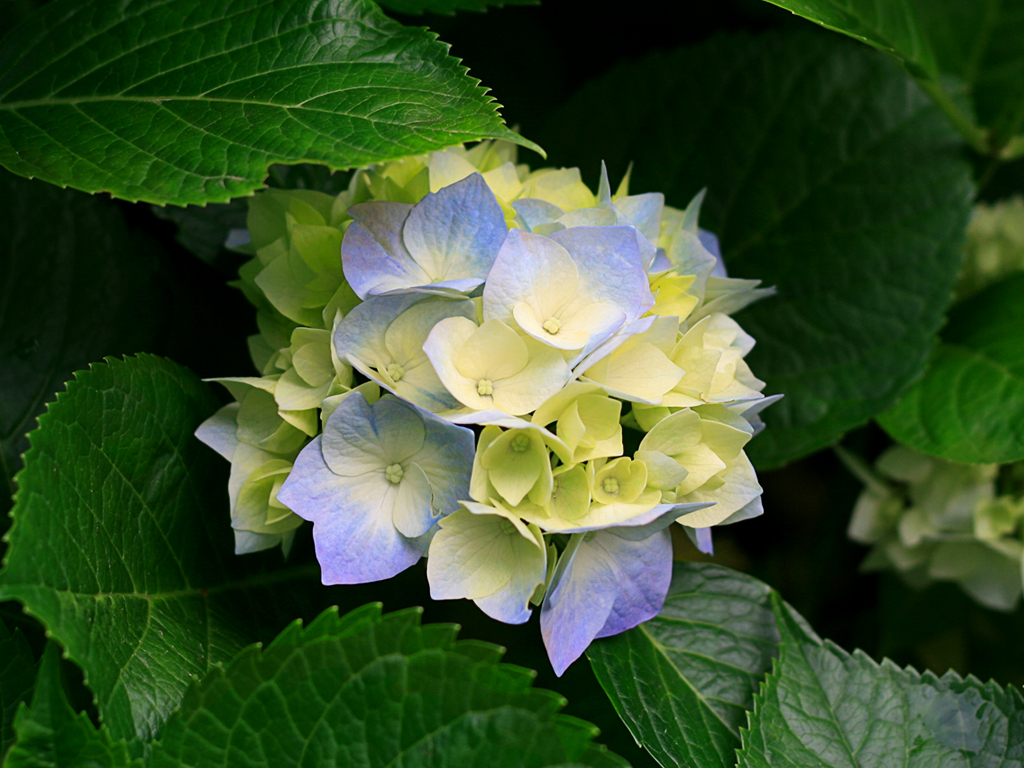 সবাইকে ধন্যবাদ